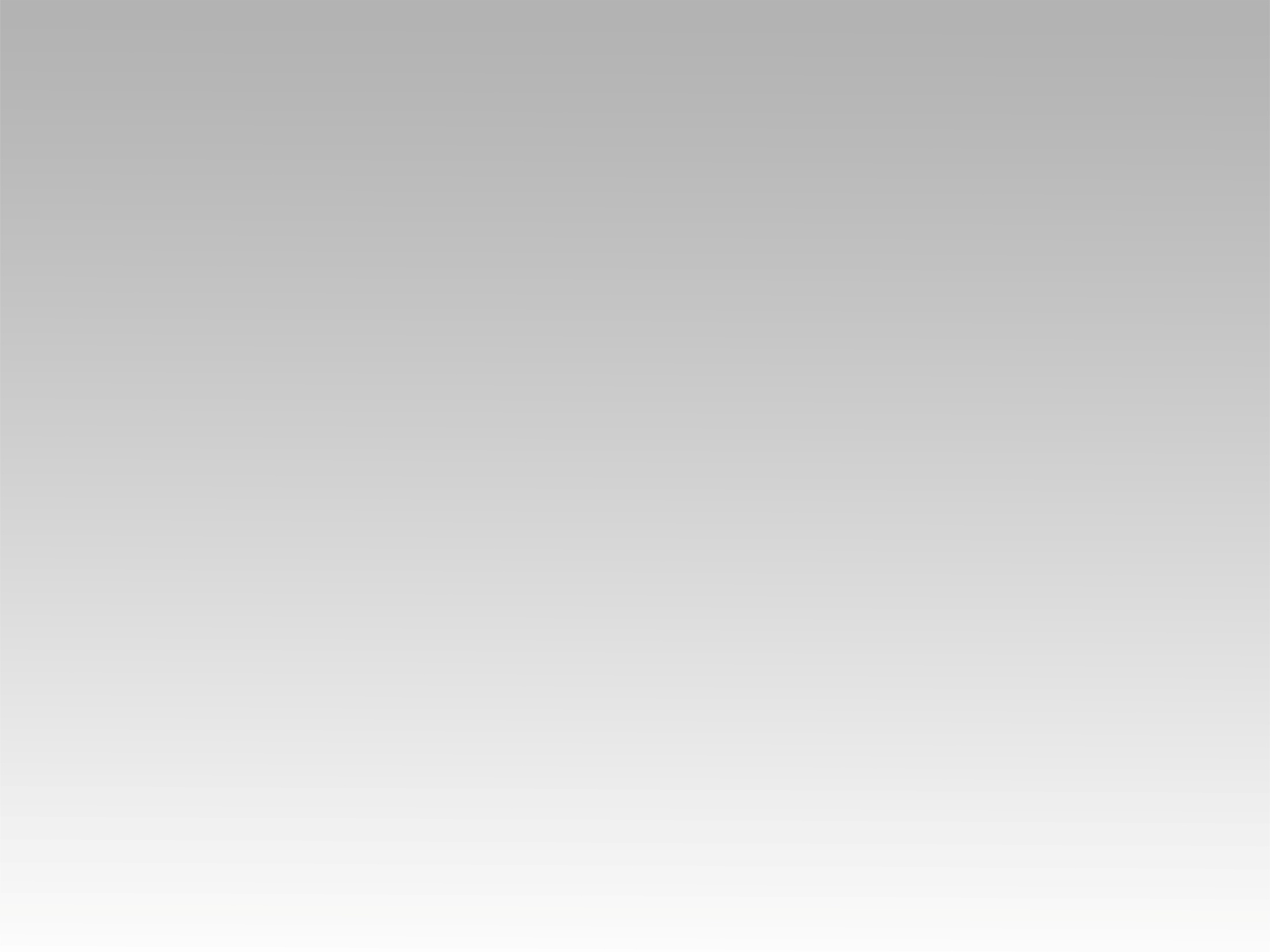 تـرنيــمة
نظرة عينيك علي الصليب
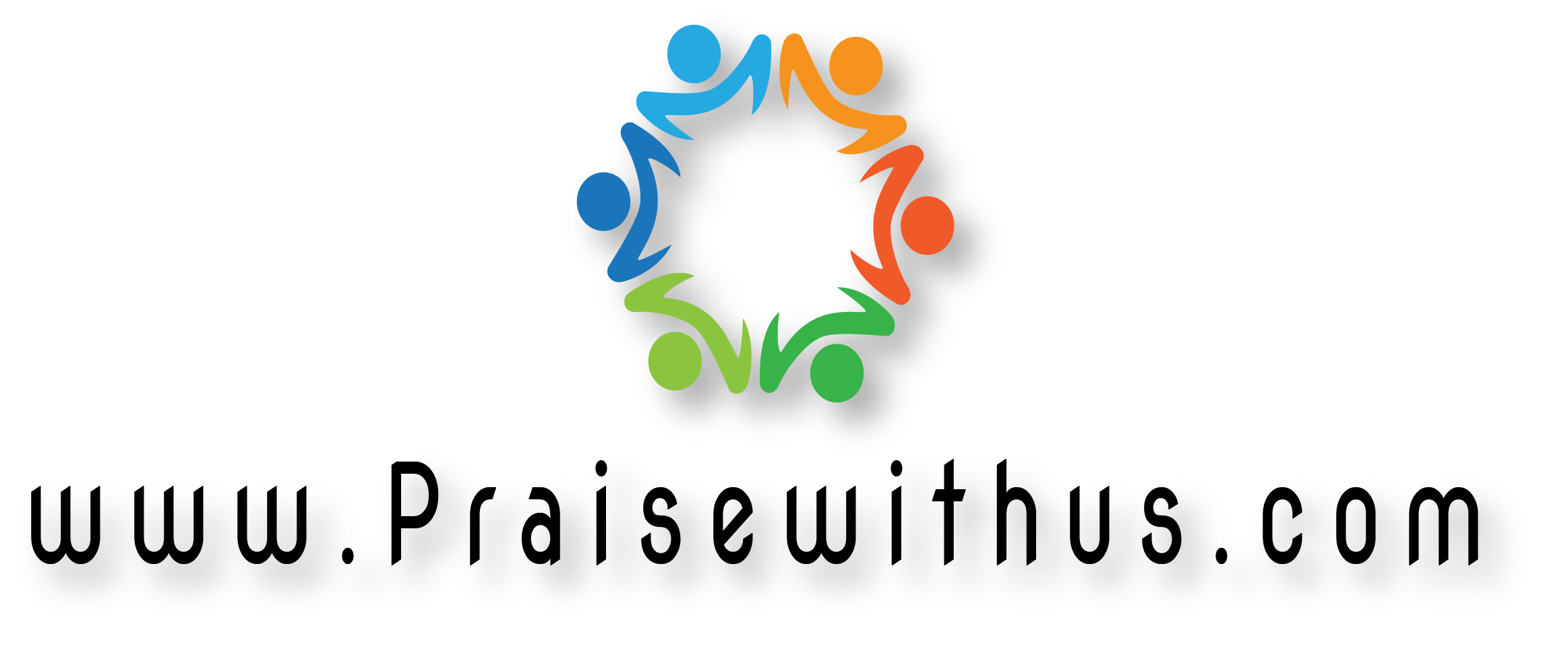 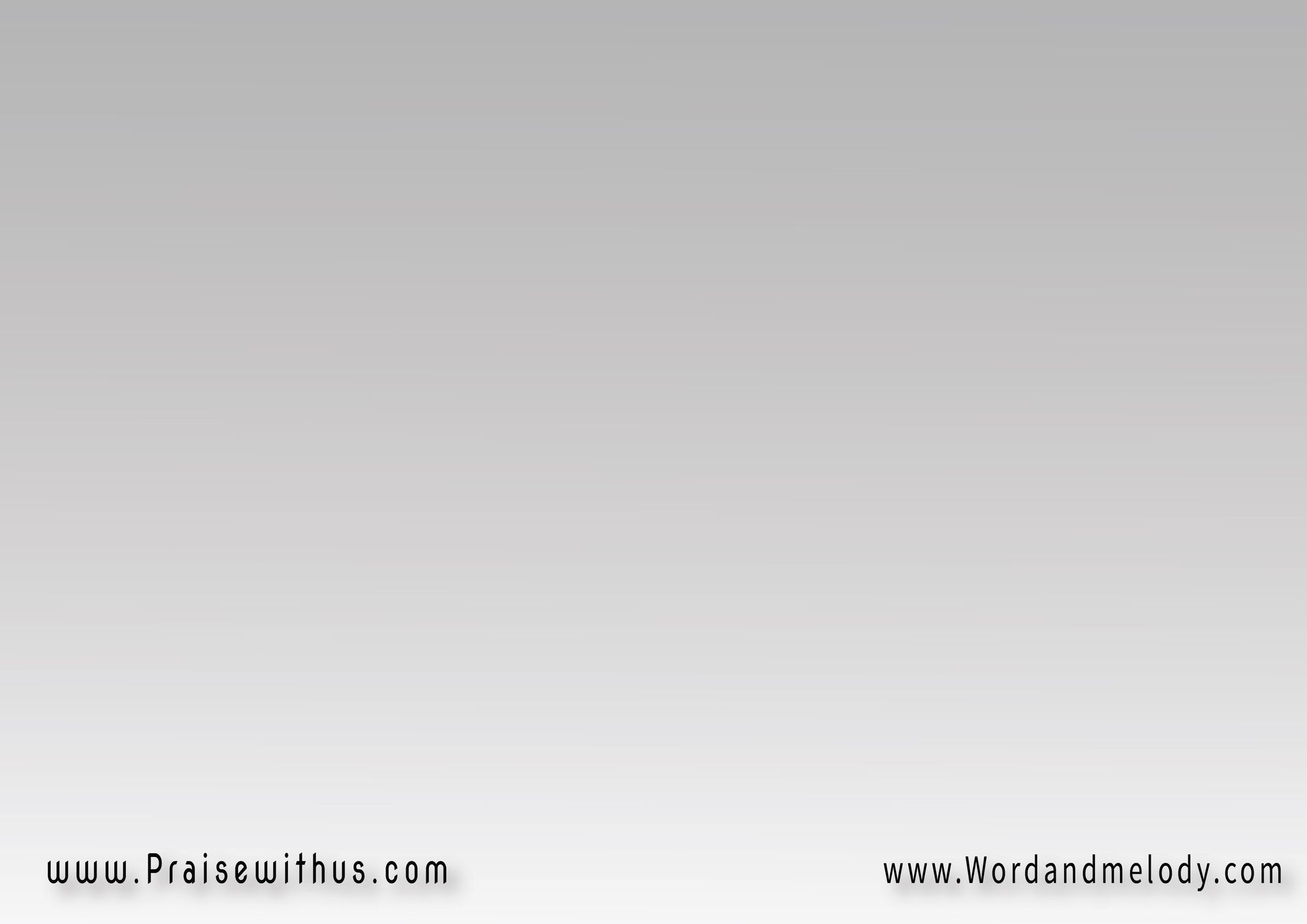 1- 
نظرة عينيك علي الصليب
وهى بتنظر لي
بشوف فيها حب عجيب
يدوب قلبي في
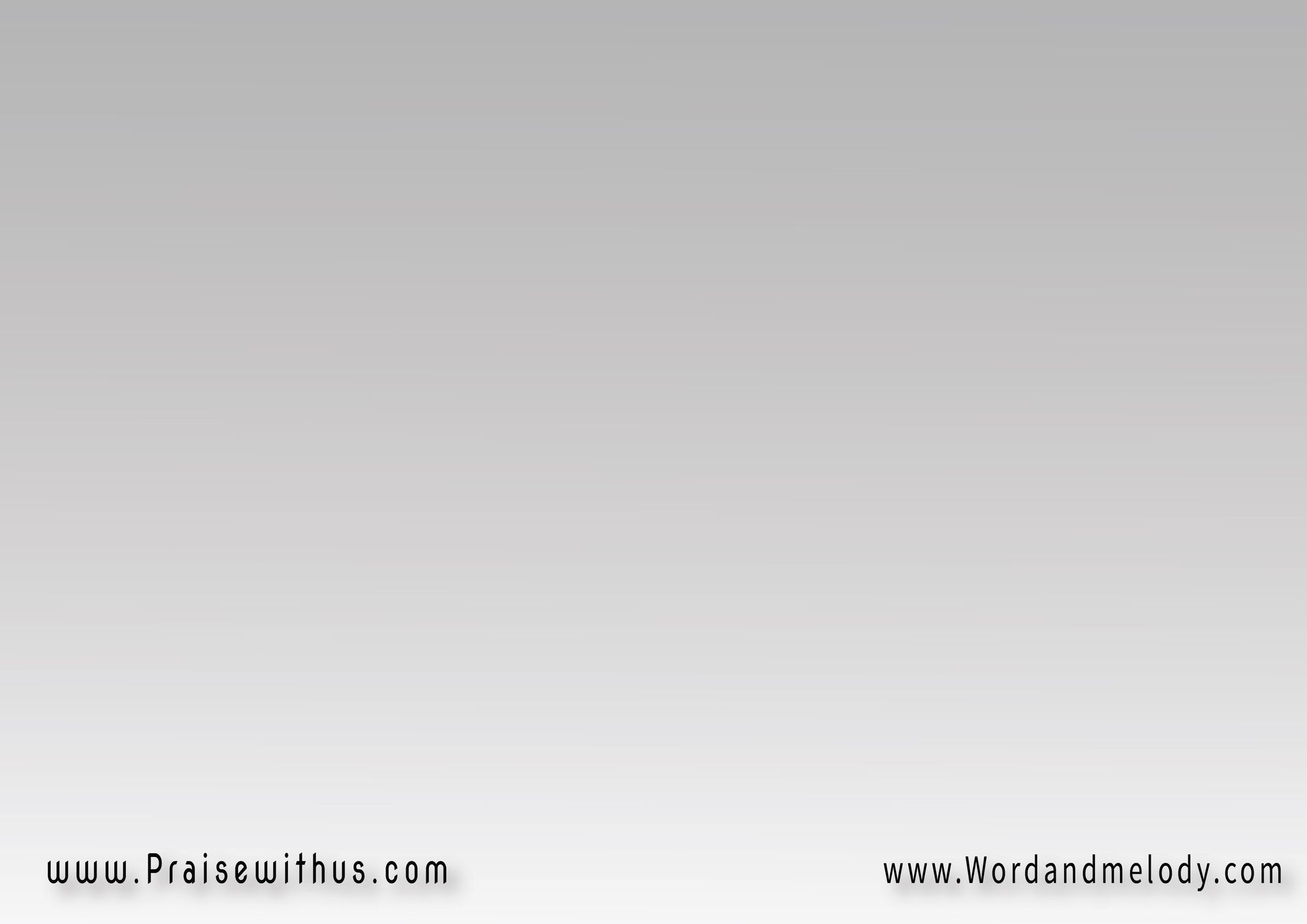 القرار : 
وغالب بيك انا غالب
وثابت فيك انا ثابت
( طول ما انت لي يا غالي علي )2 هافضل بيك انا غالب
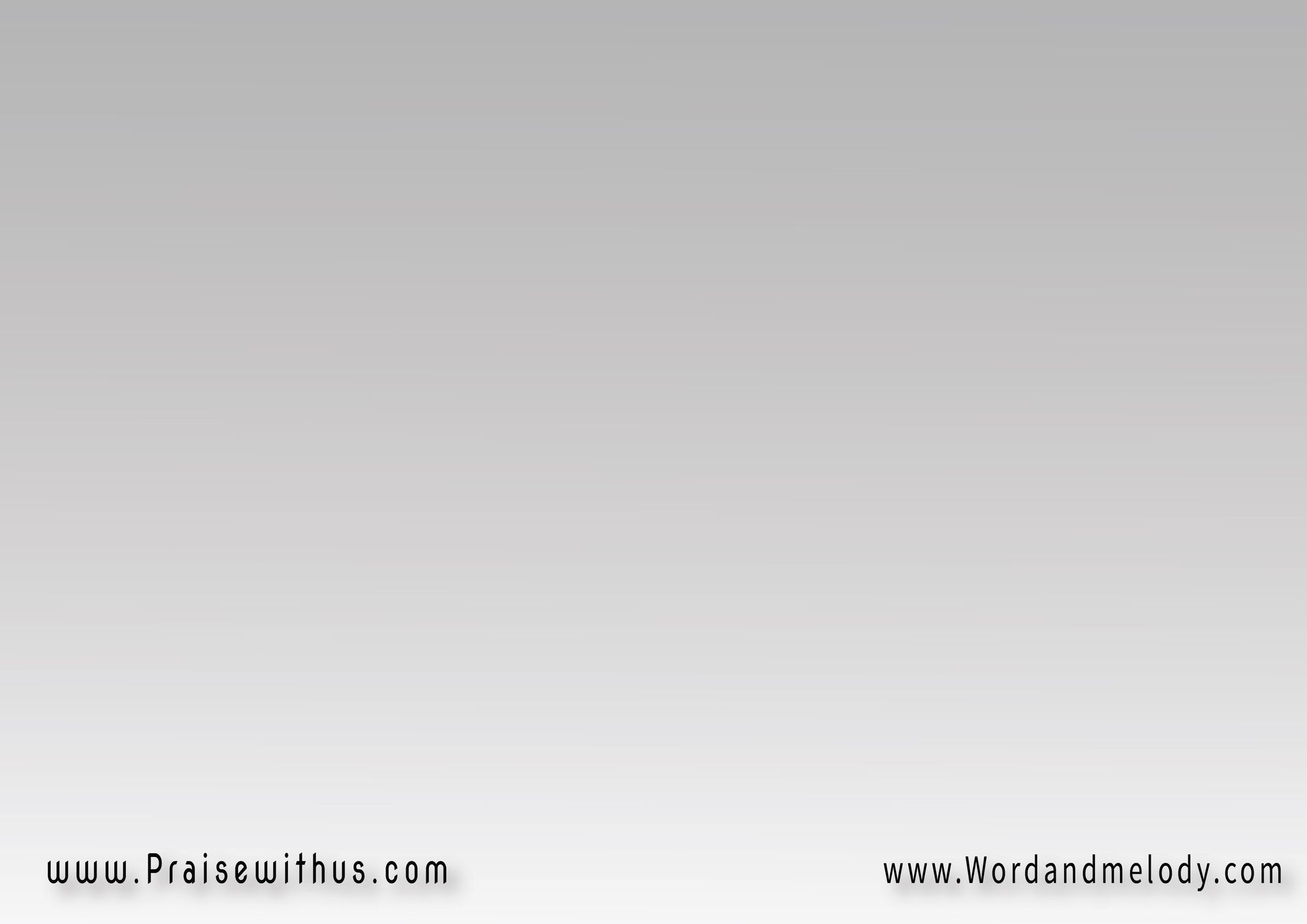 2- 
 راح اقول الناس ده حبيبي يا ناس 
دخل الأقداس علشاني
وجد لي فداء أبدي 
حررني يسوع وفداني
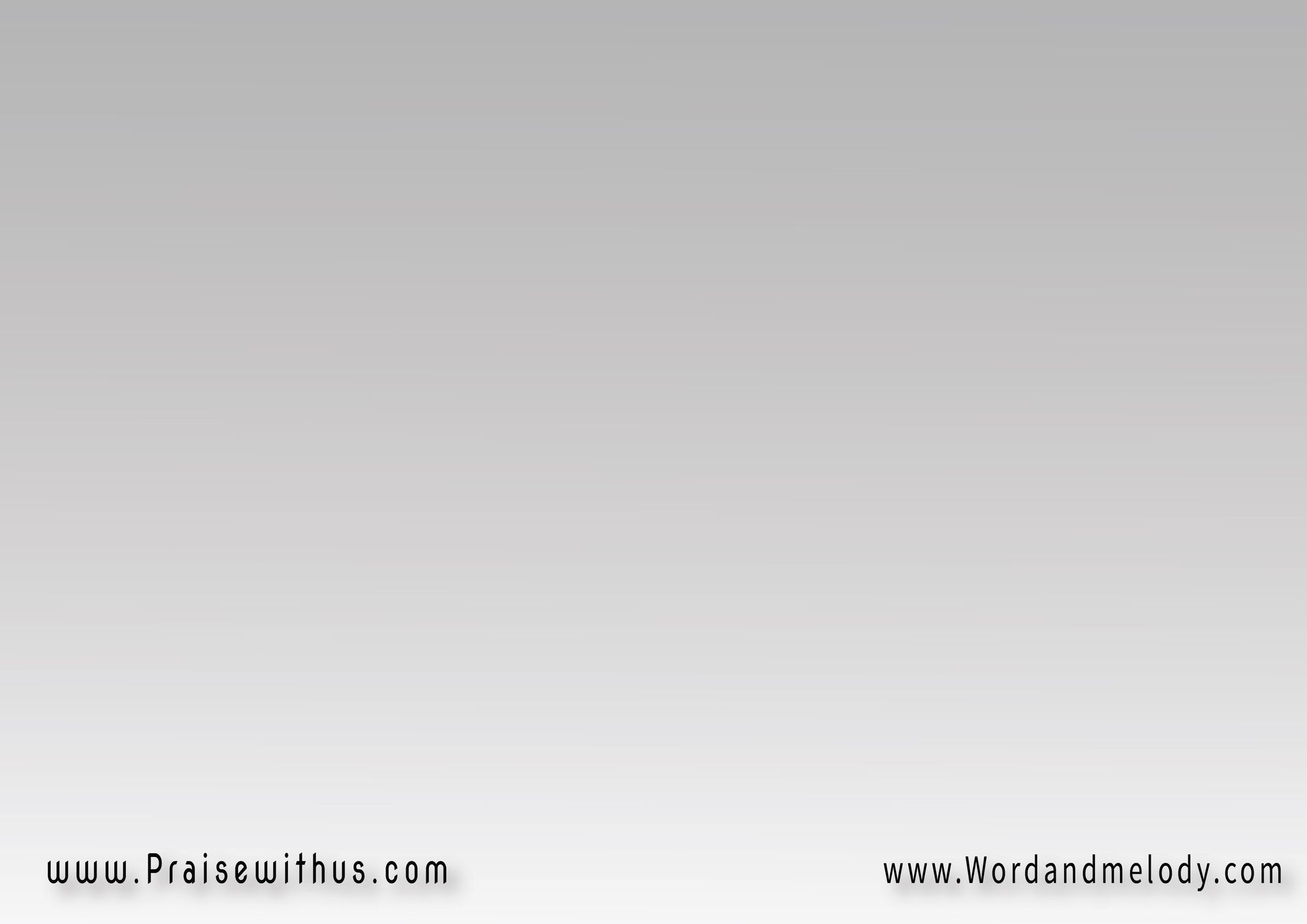 القرار : 
وغالب بيك انا غالب
وثابت فيك انا ثابت
( طول ما انت لي يا غالي علي )2 هافضل بيك انا غالب
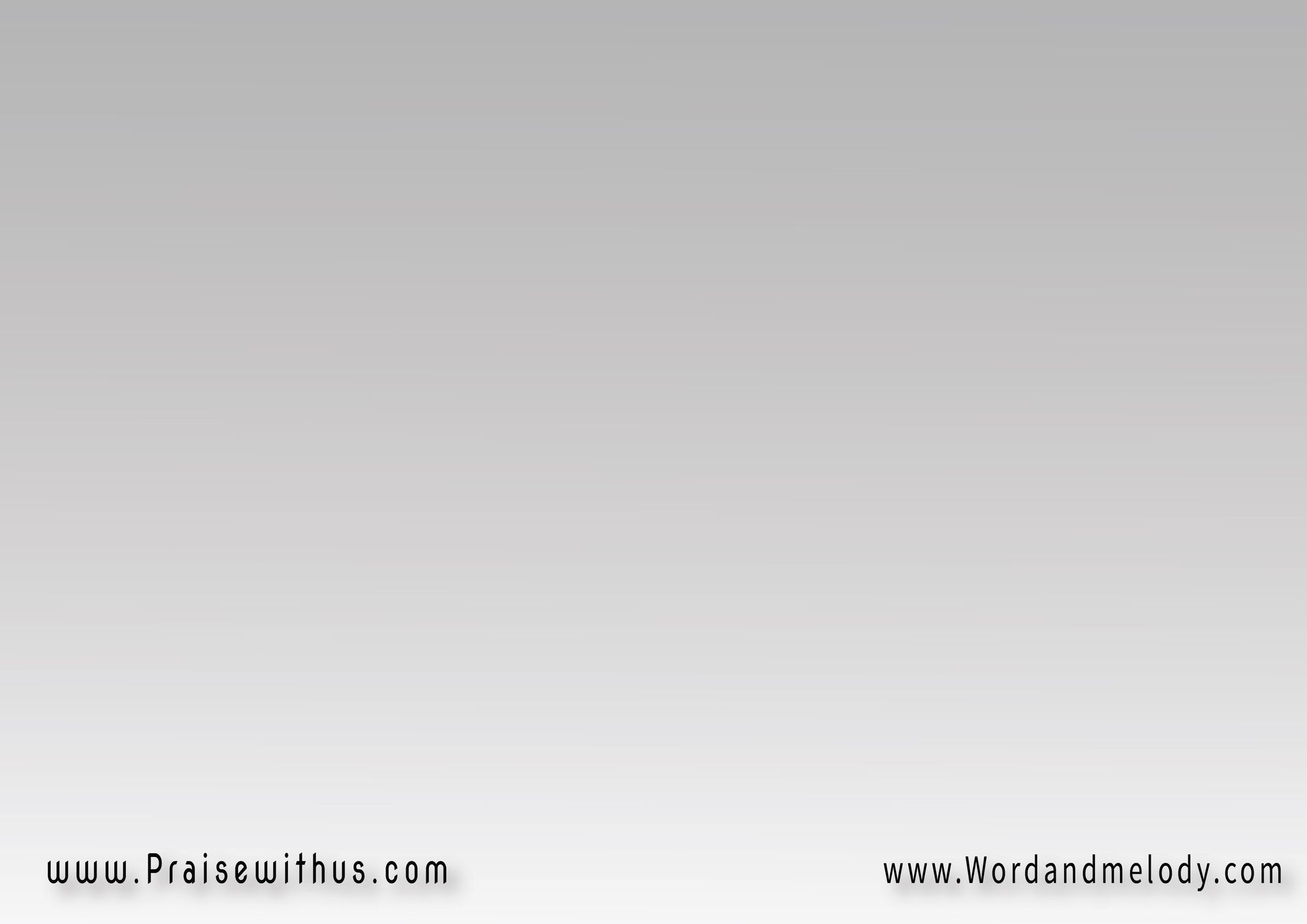 4- 
عدوي قد صار مهزوم
بعمل الصليب
ونصري فيه ده نصر أكيد
بشخصه العجيب
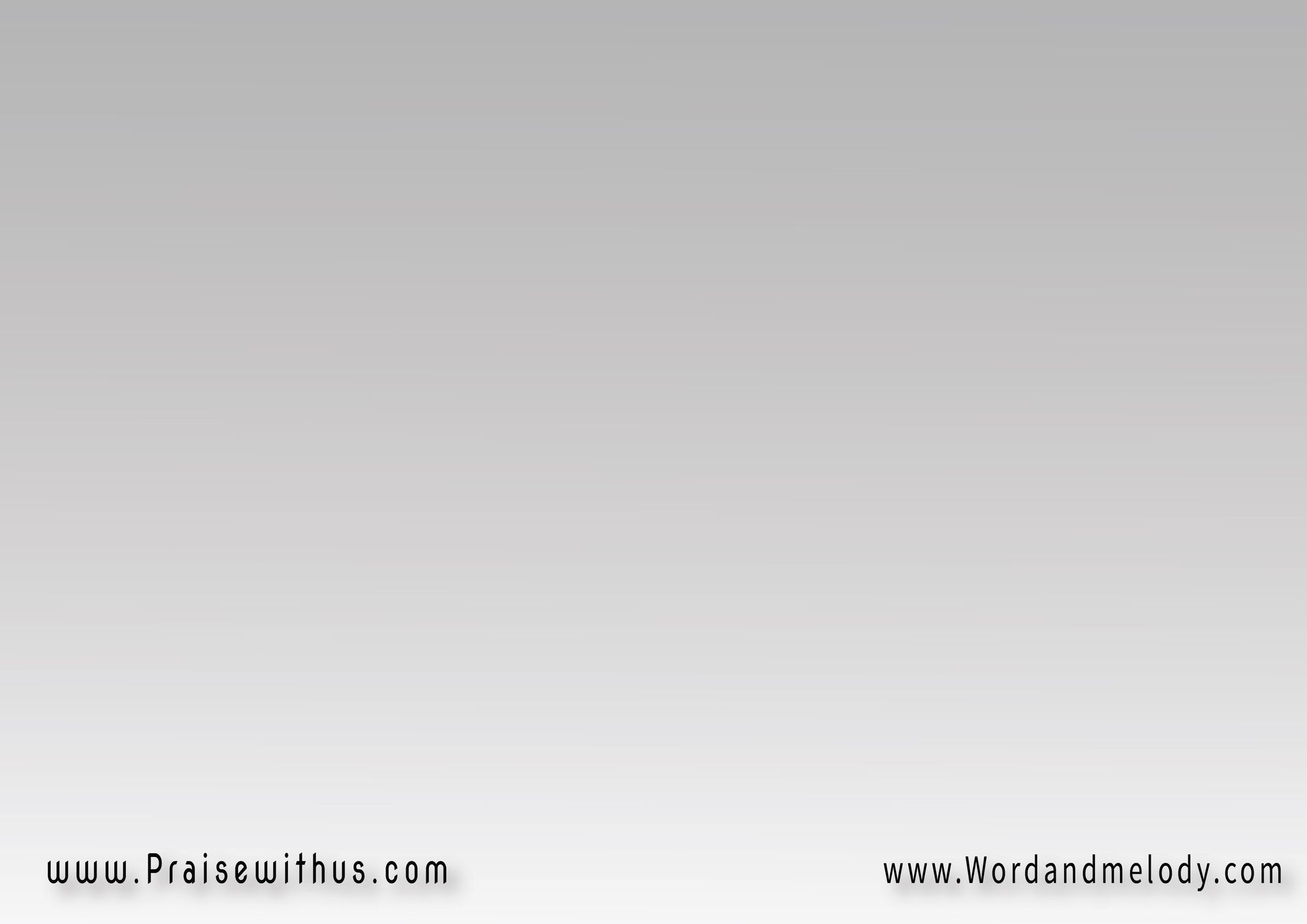 القرار : 
وغالب بيك انا غالب
وثابت فيك انا ثابت
( طول ما انت لي يا غالي علي )2 هافضل بيك انا غالب
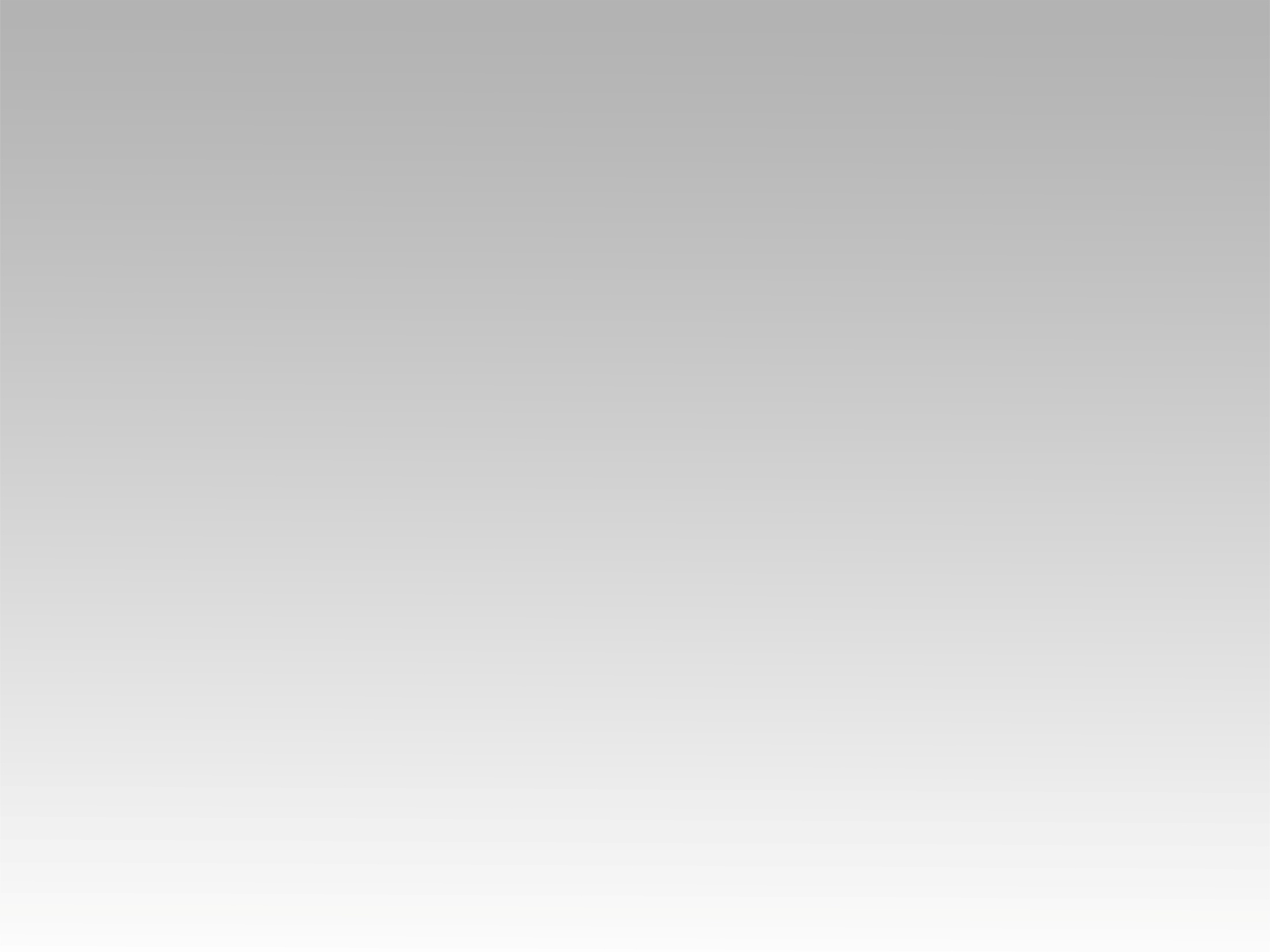 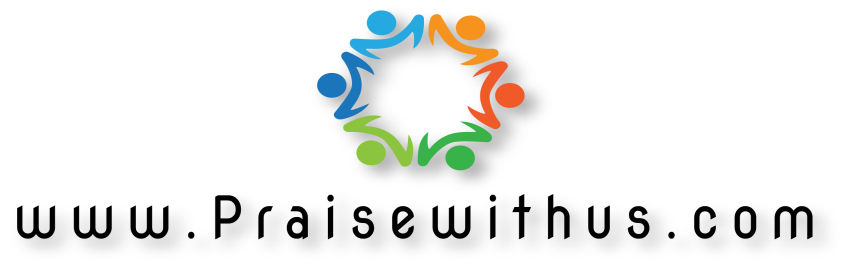